В гости 
к 
Толе и коле
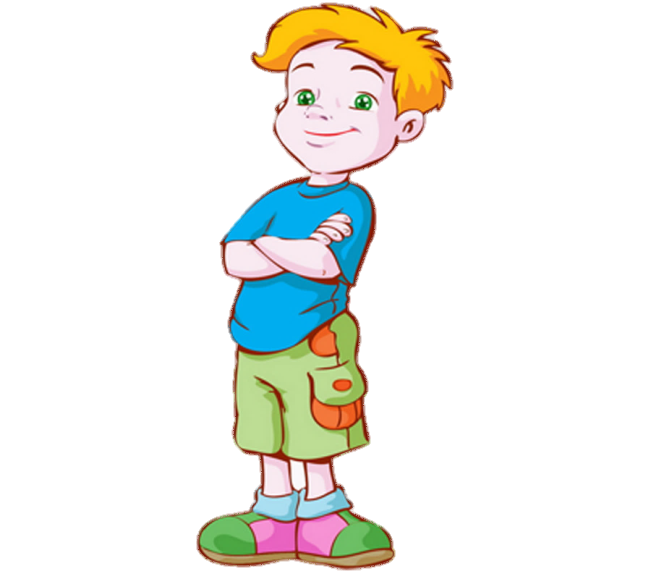 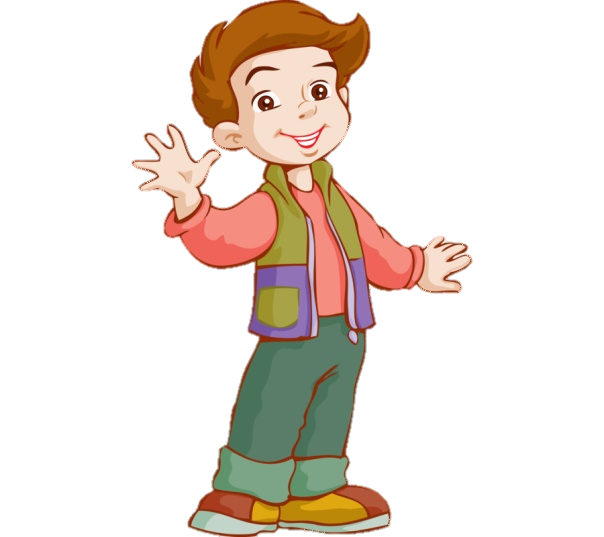 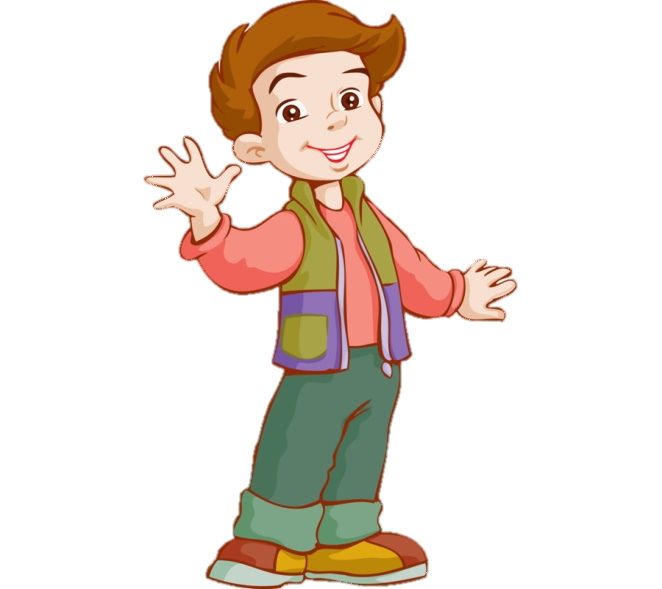 К
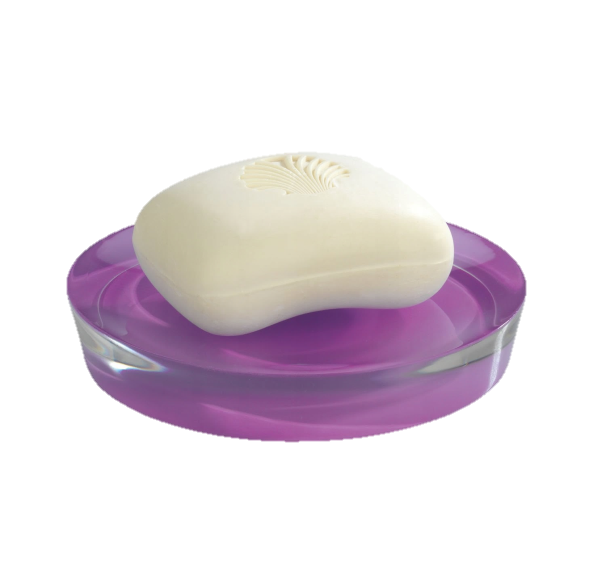 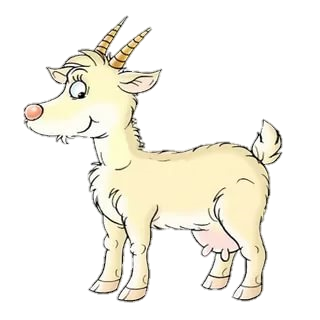 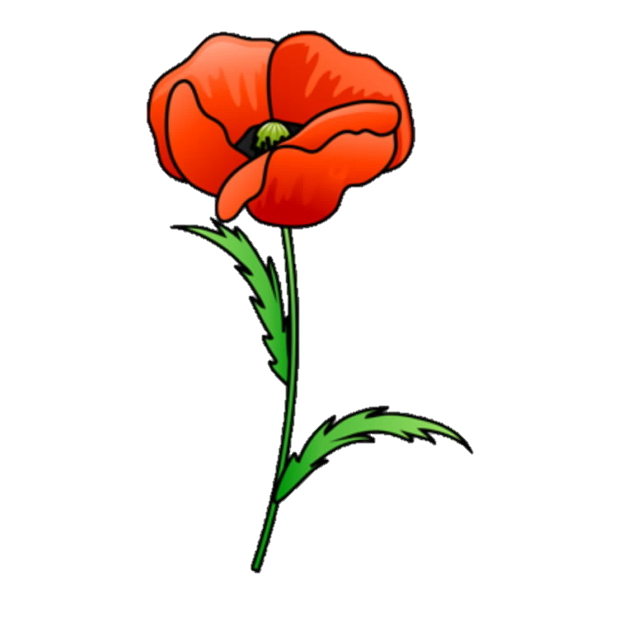 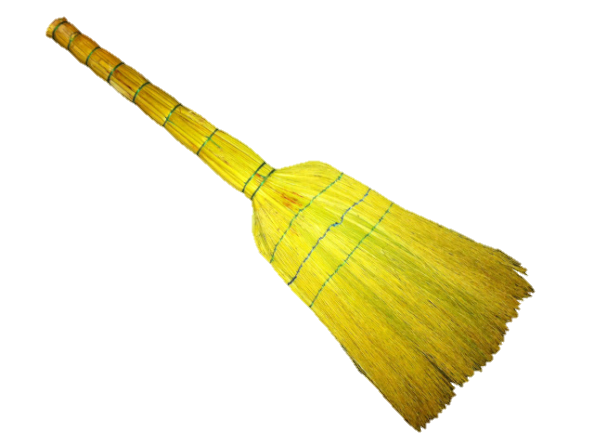 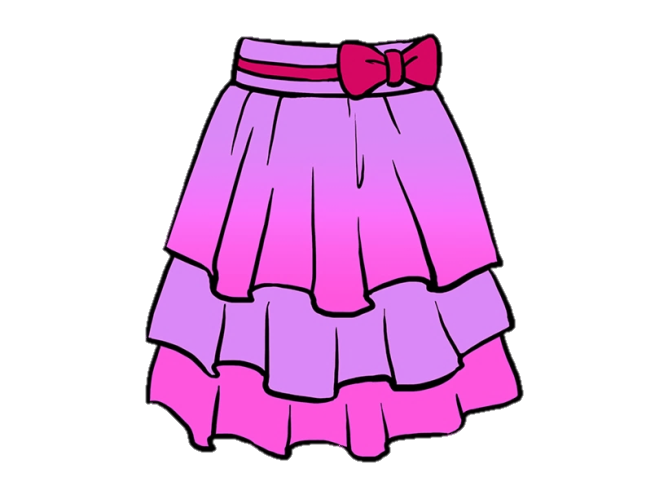 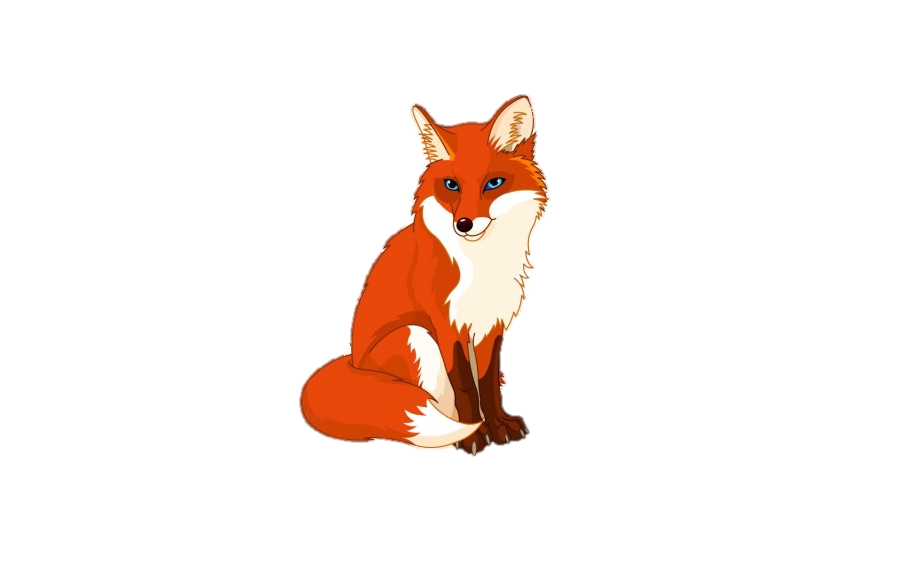 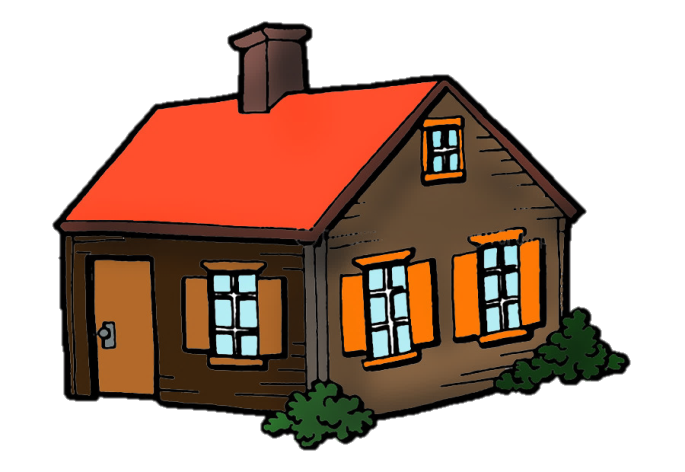 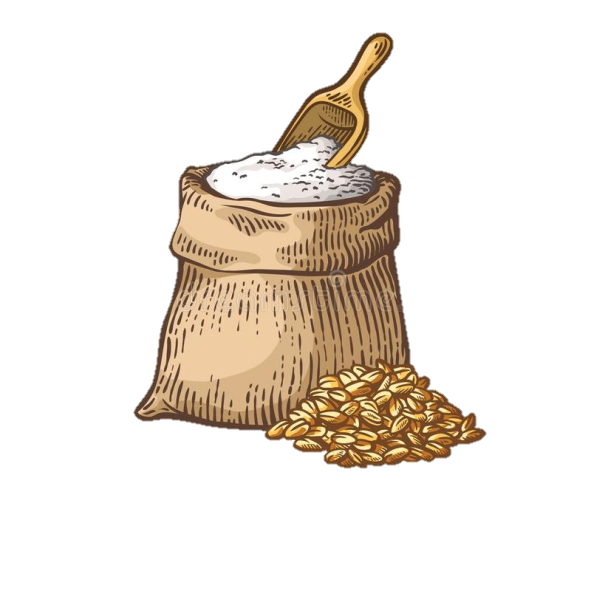 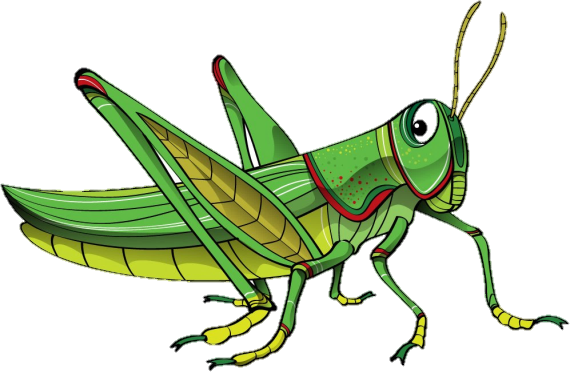 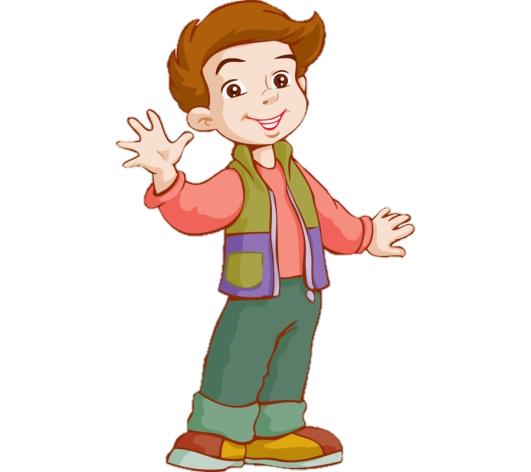 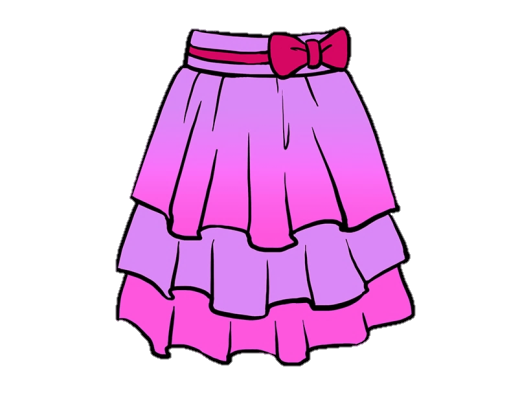 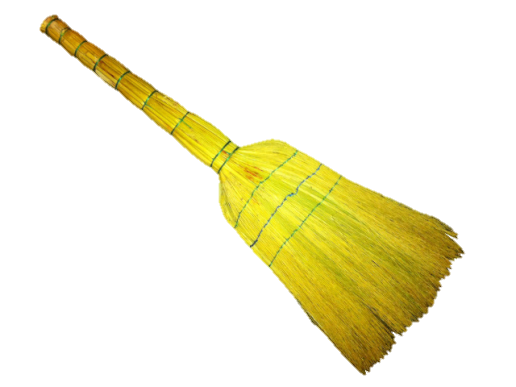 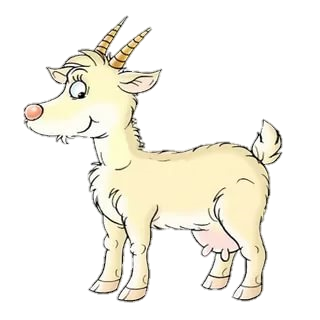 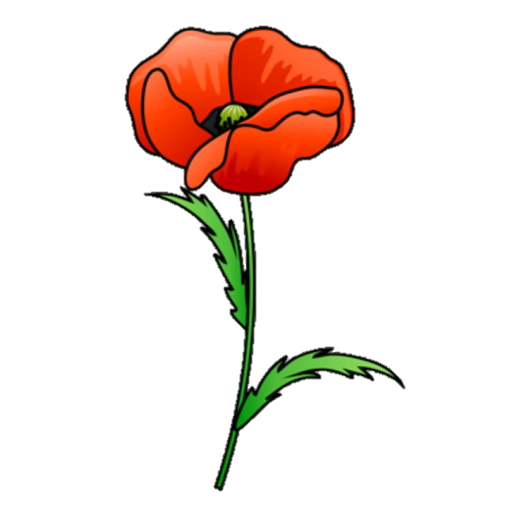 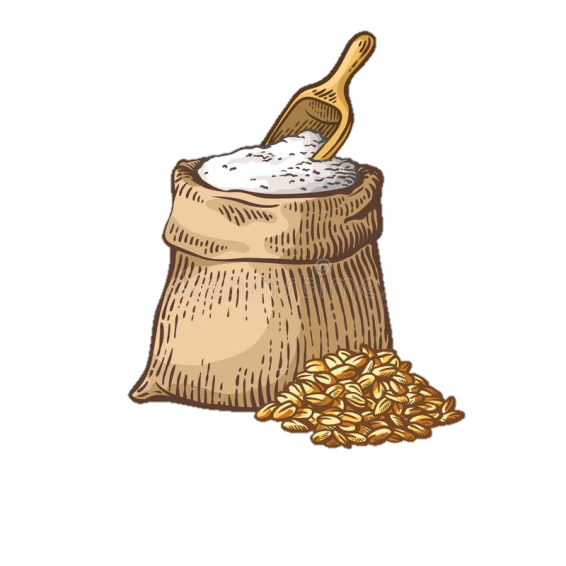 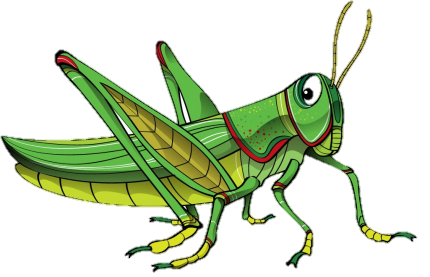 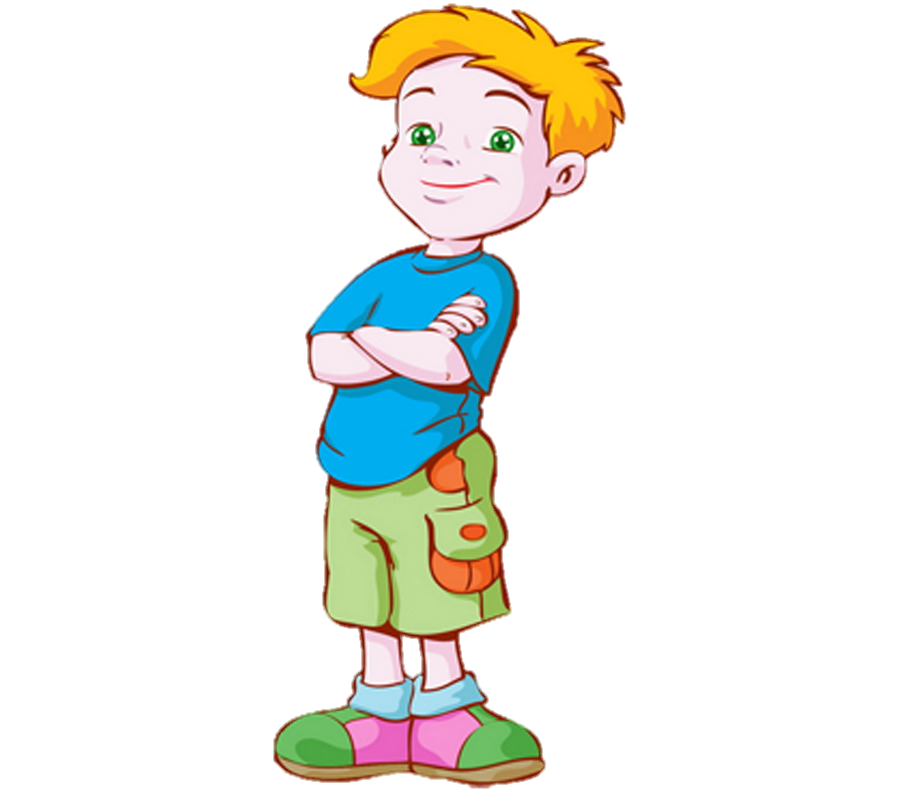 Т
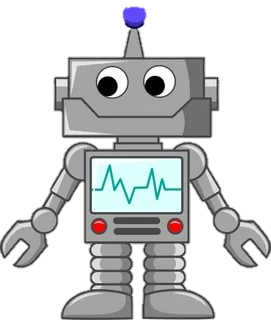 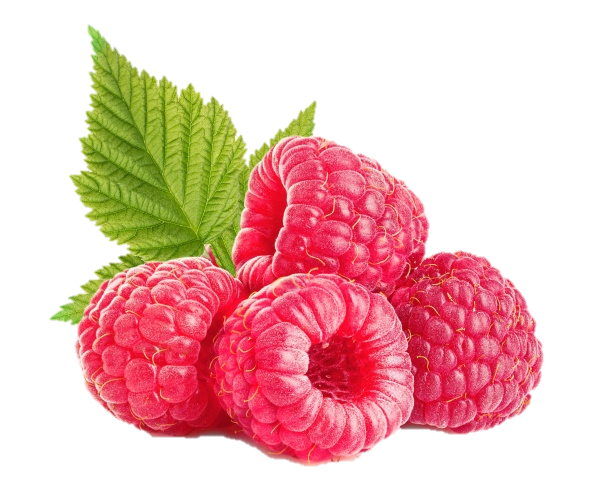 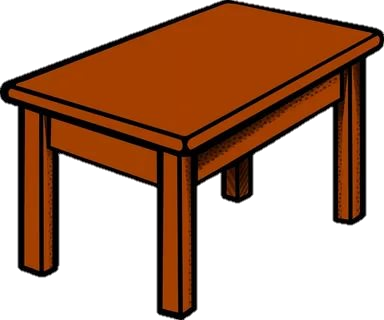 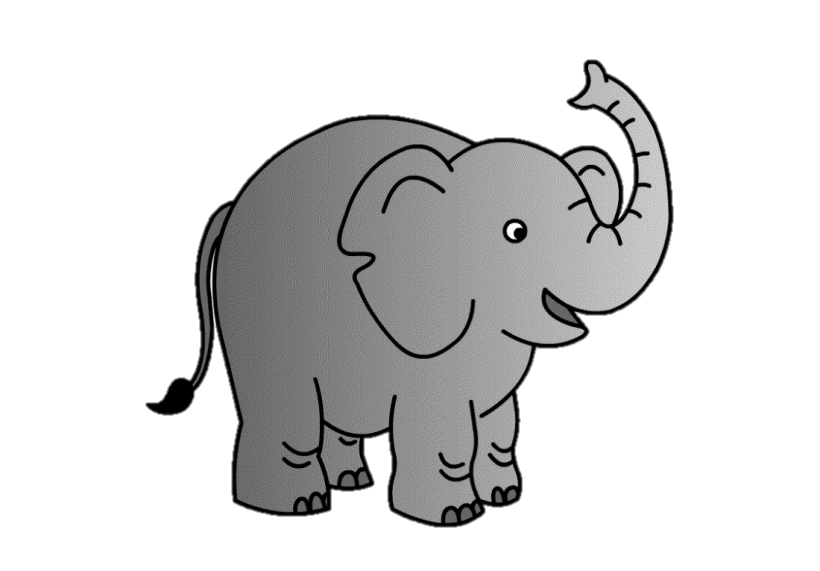 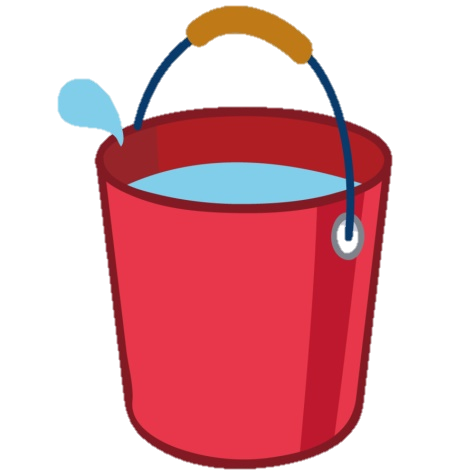 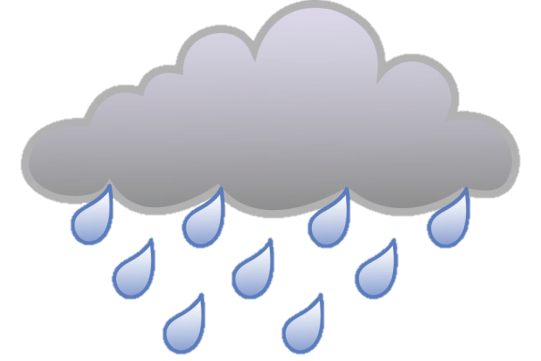 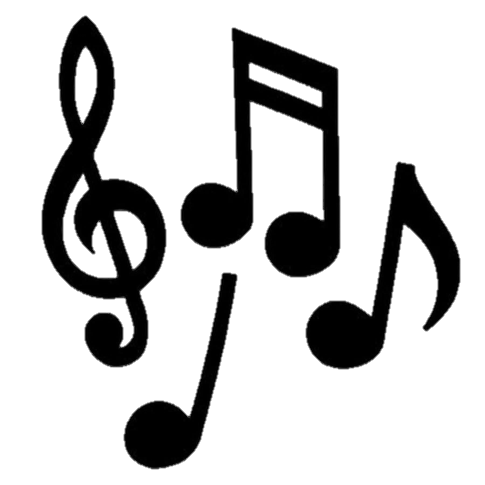 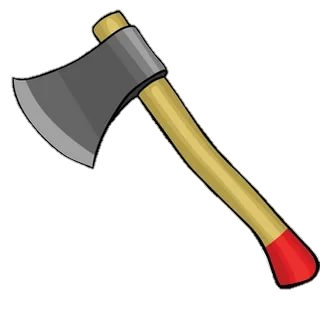 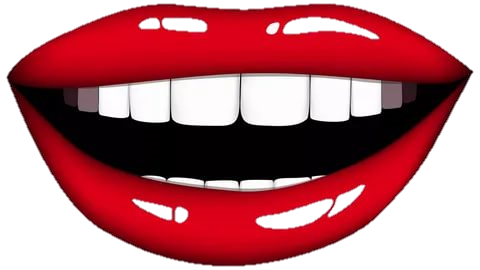 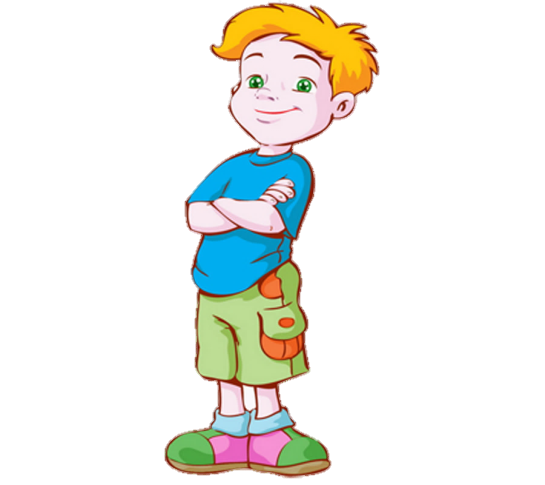 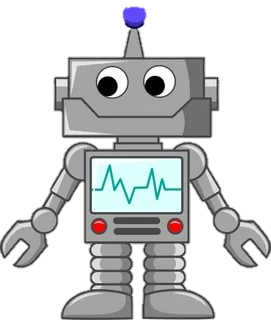 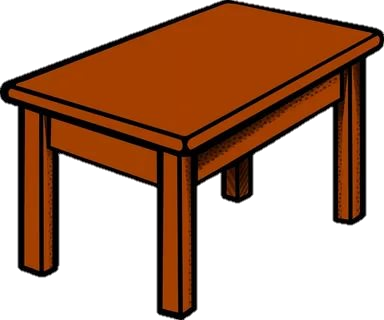 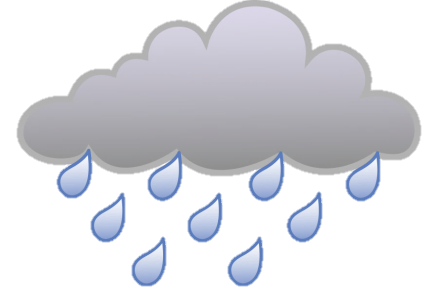 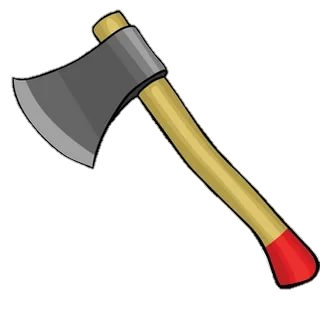 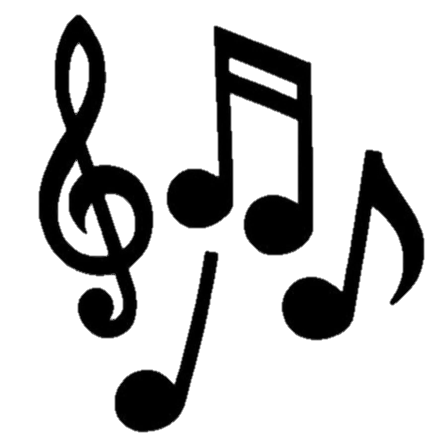 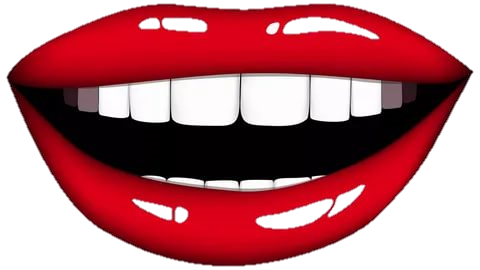 Т
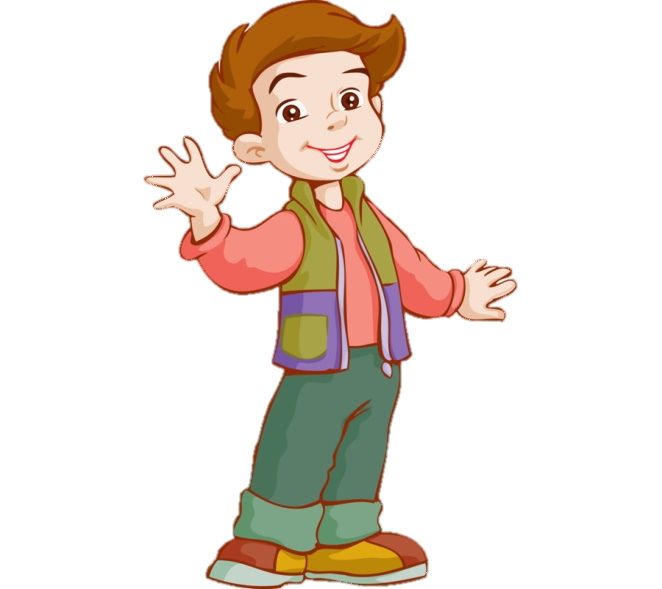 К
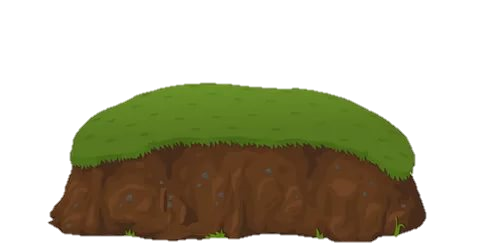 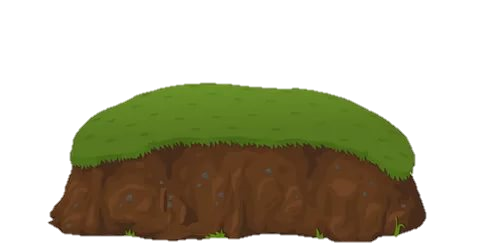 К
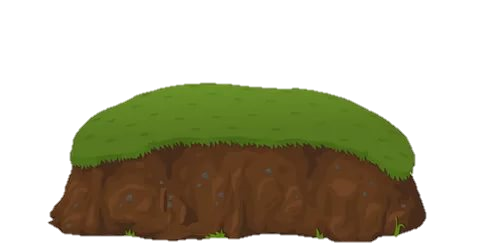 К
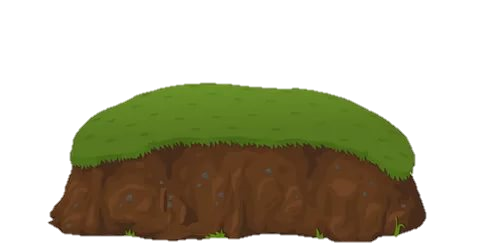 Т
К
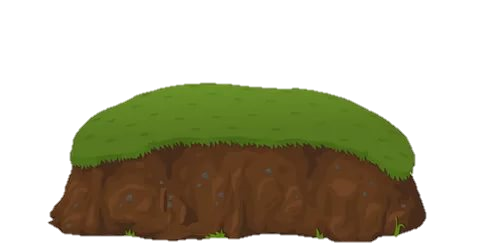 Т
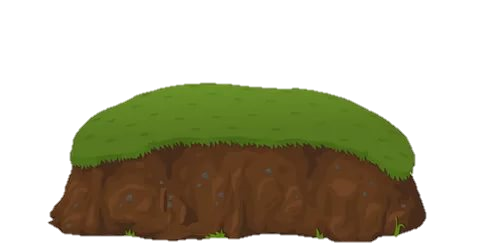 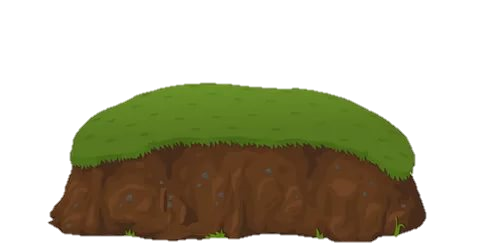 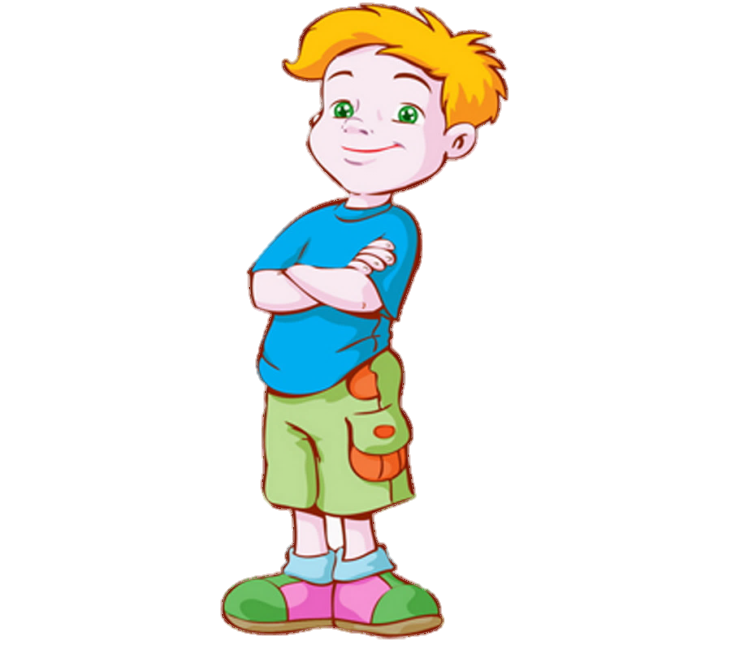 К
К
Т
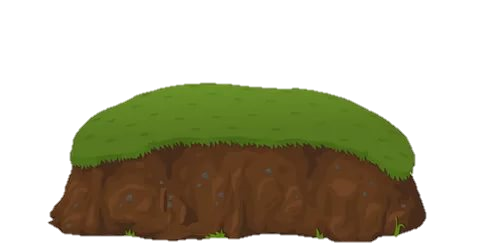 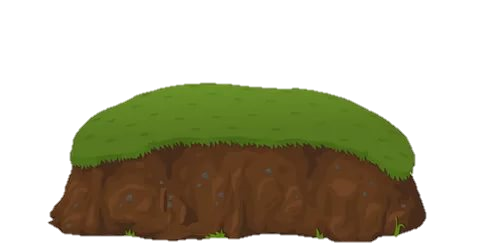 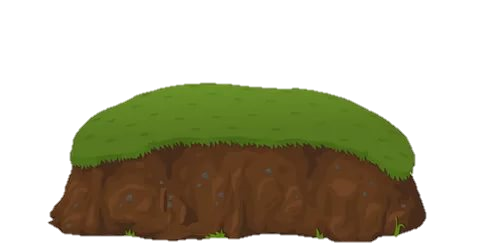 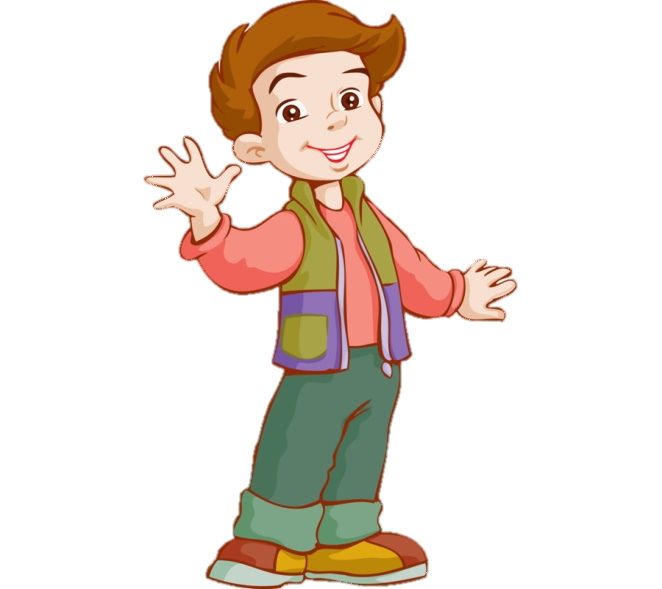 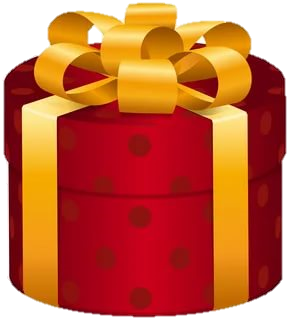 Ночью он совсем не спит, 
Дом от мышек сторожит, 
Молоко из миски пьет, 
Ну конечно это – …
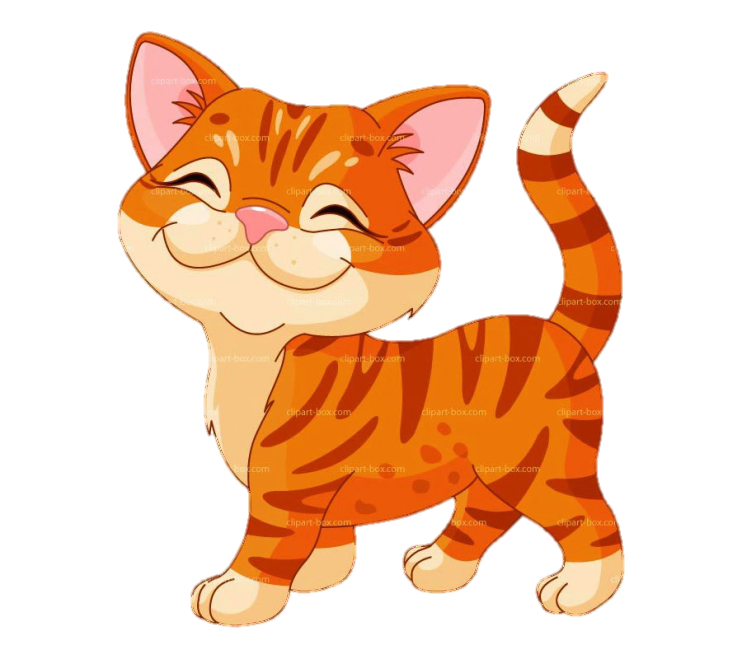 Т
О
К
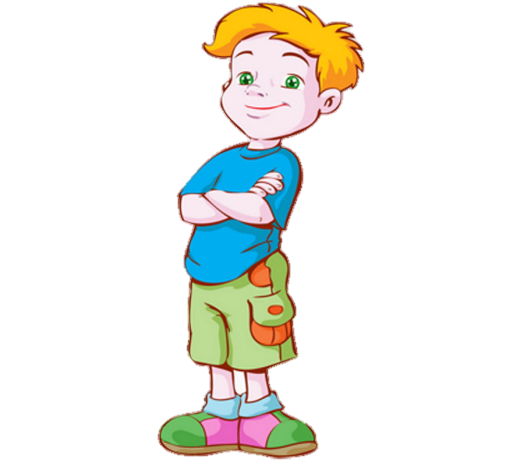 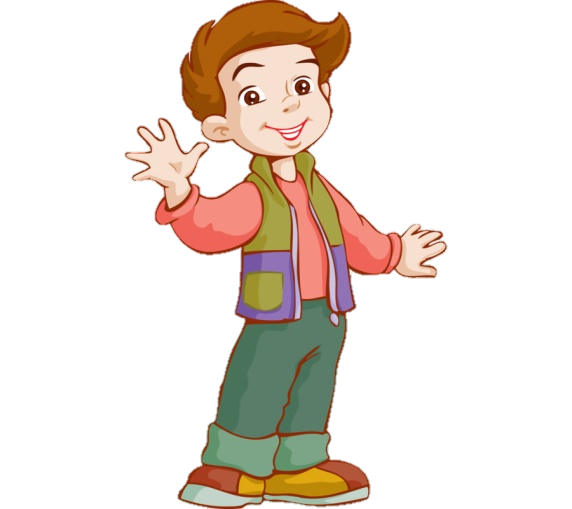 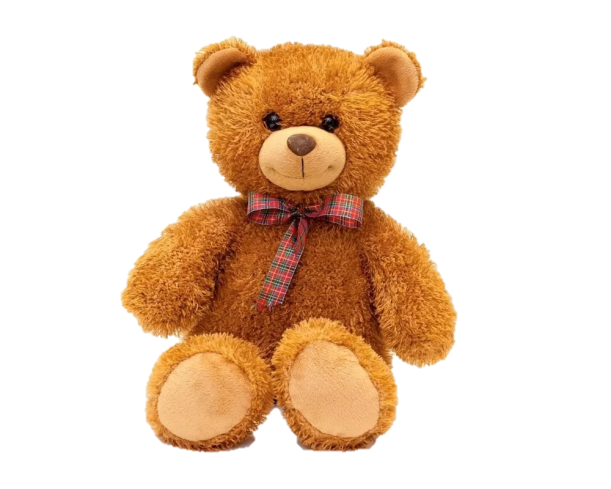 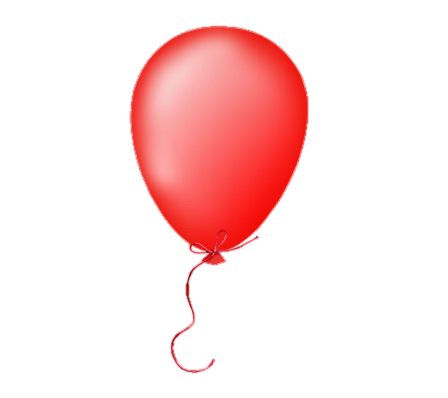 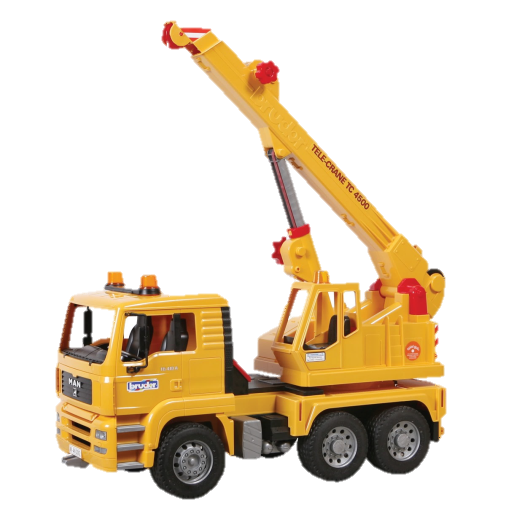 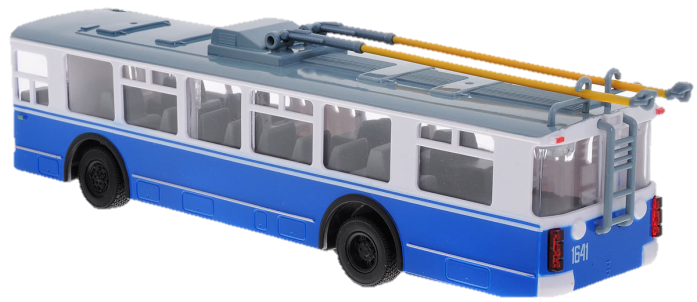 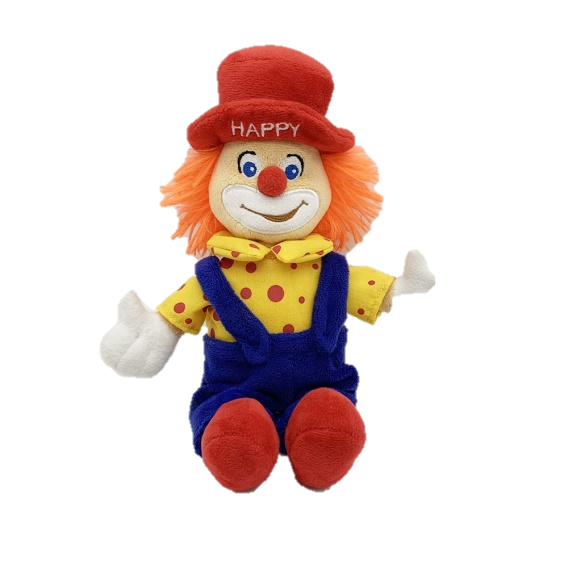 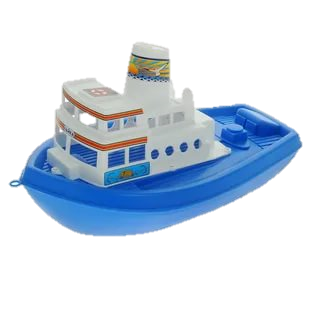 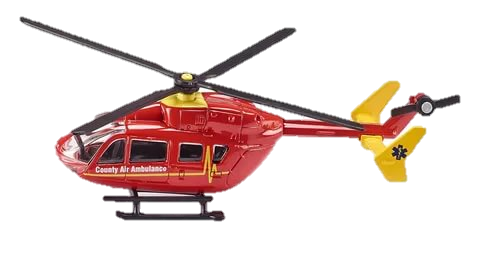 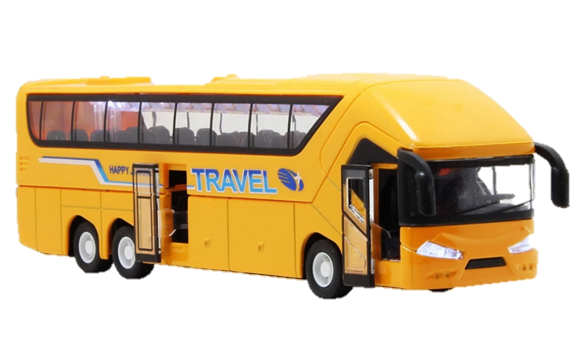 до свидания!
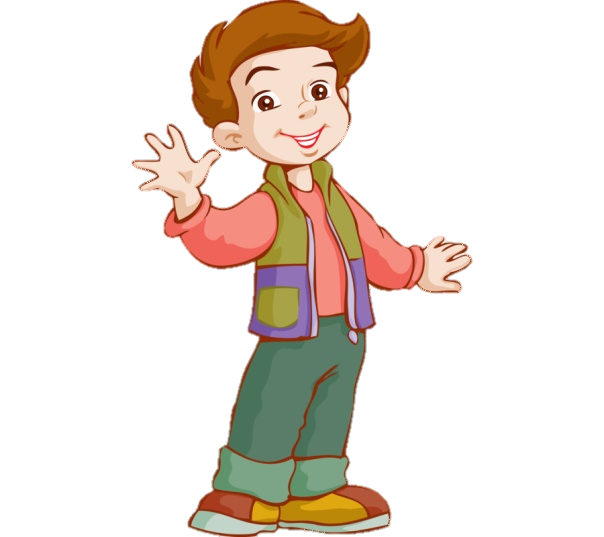 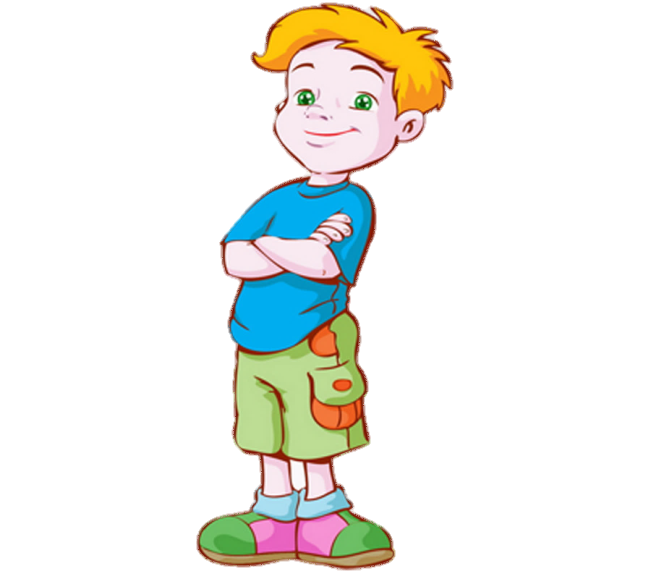